МБДОУ № 57
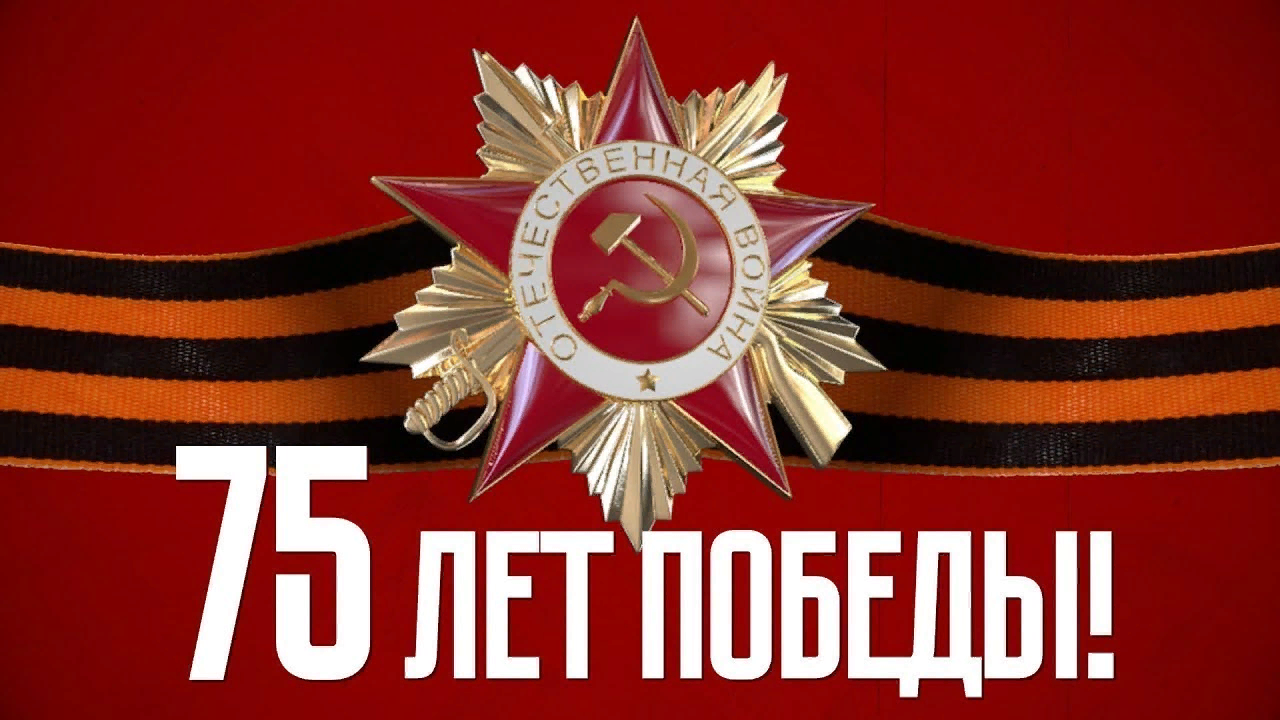 Рисунки и поделки воспитанников и их родителей 
«Нашей Победе – 75 лет»
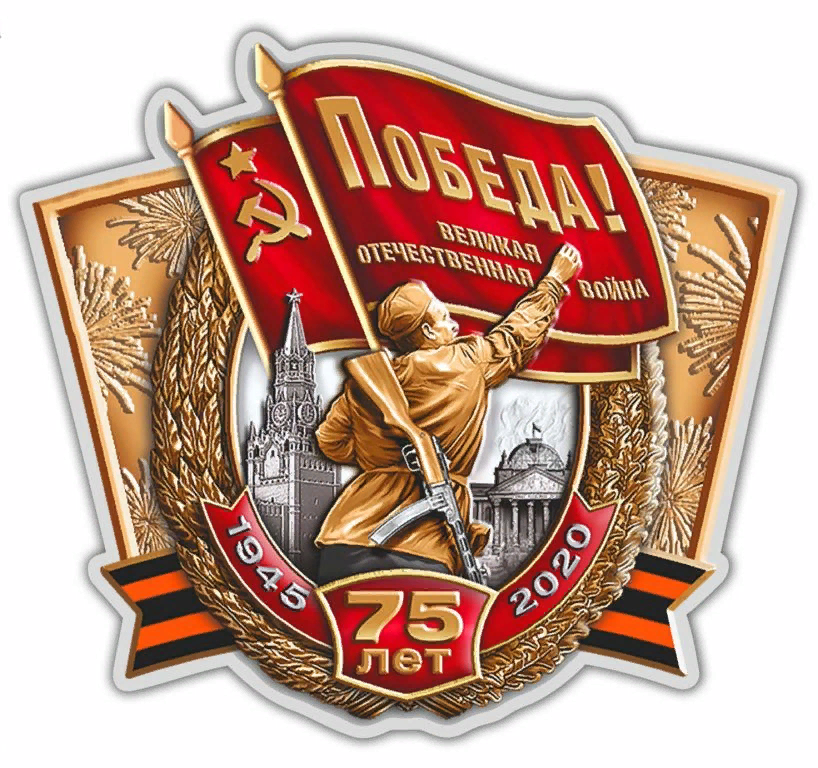 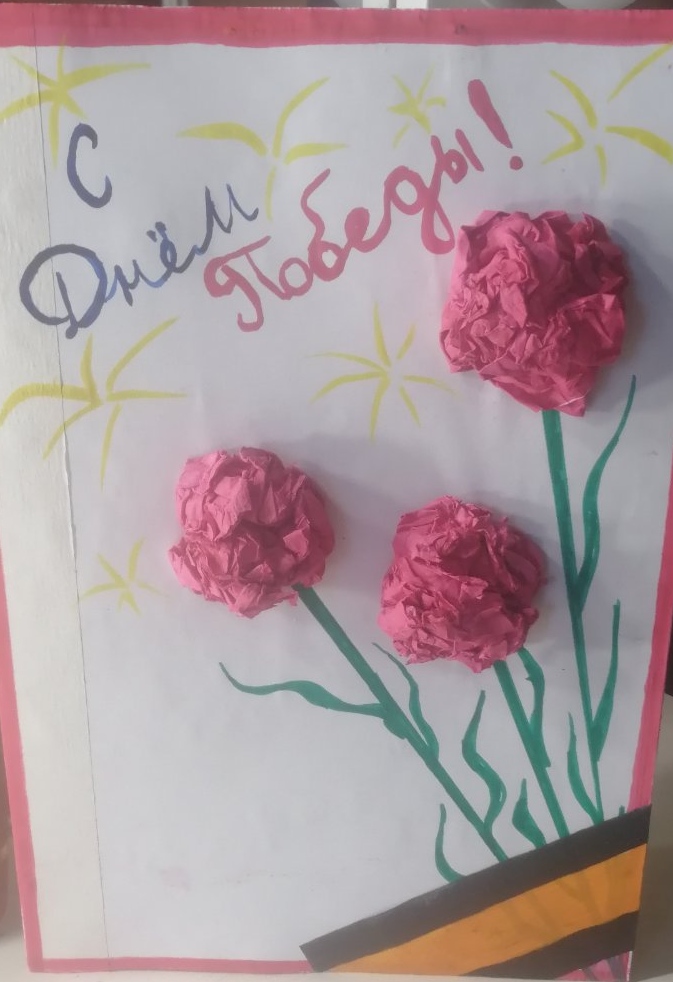 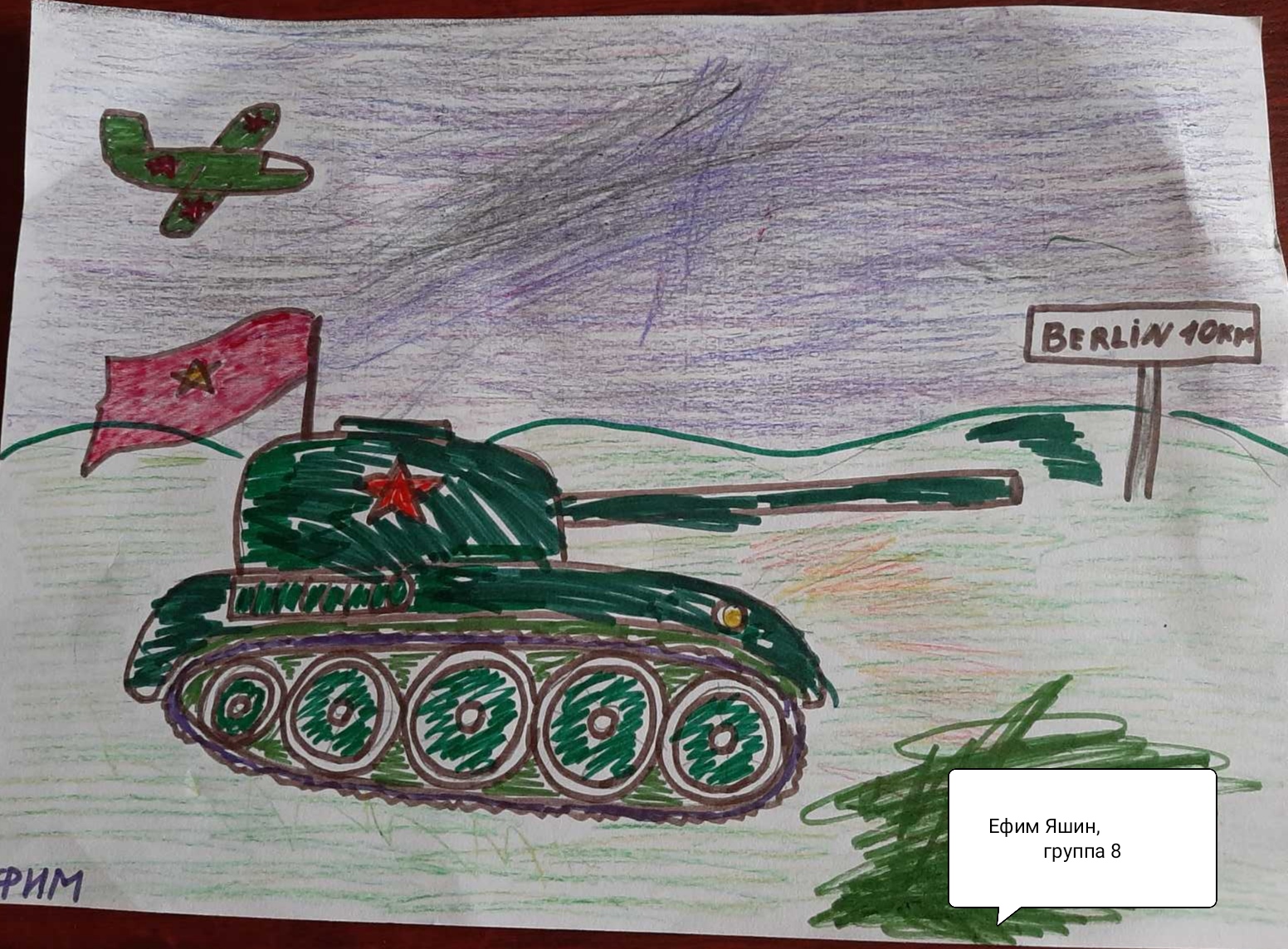 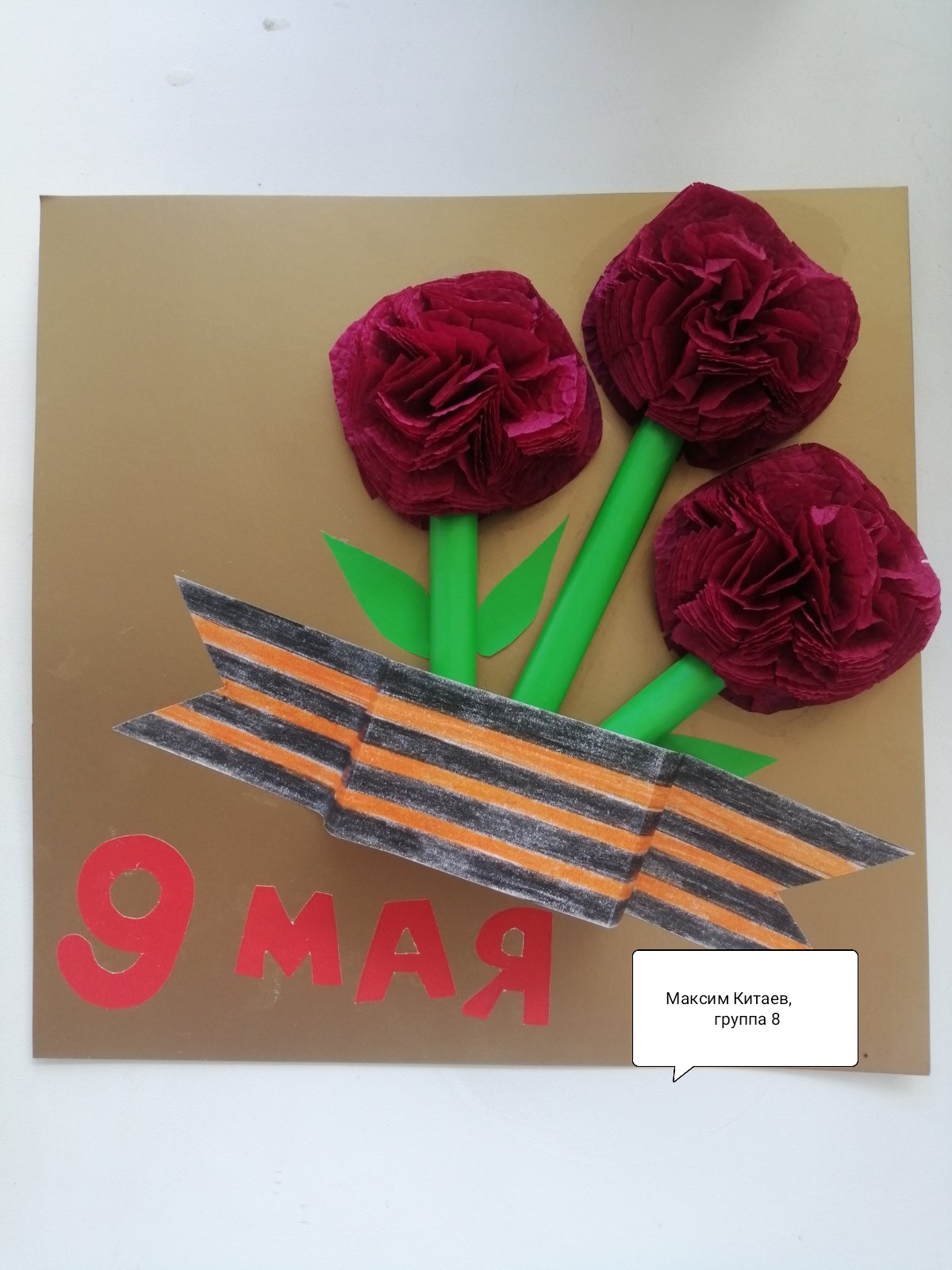 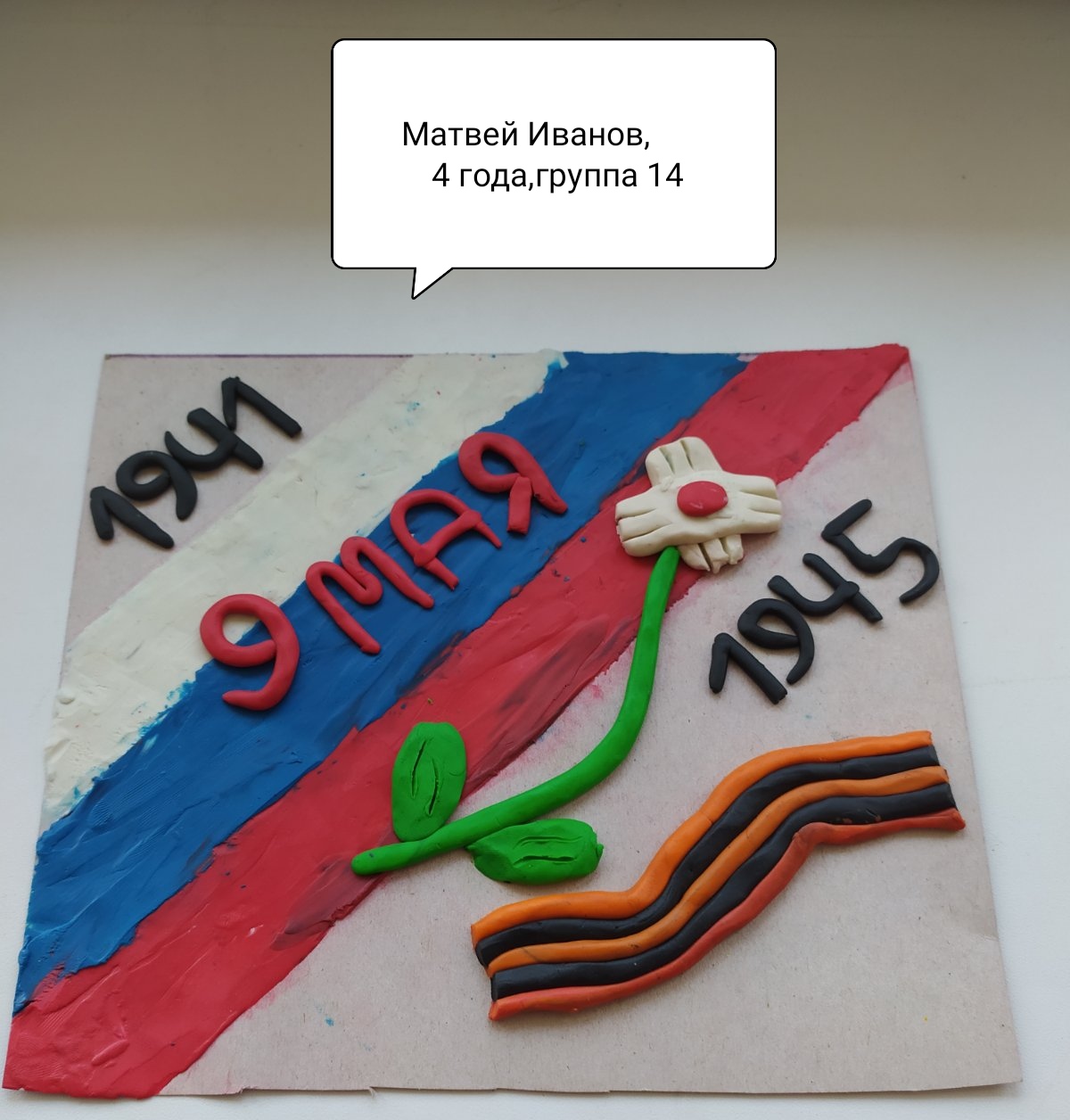 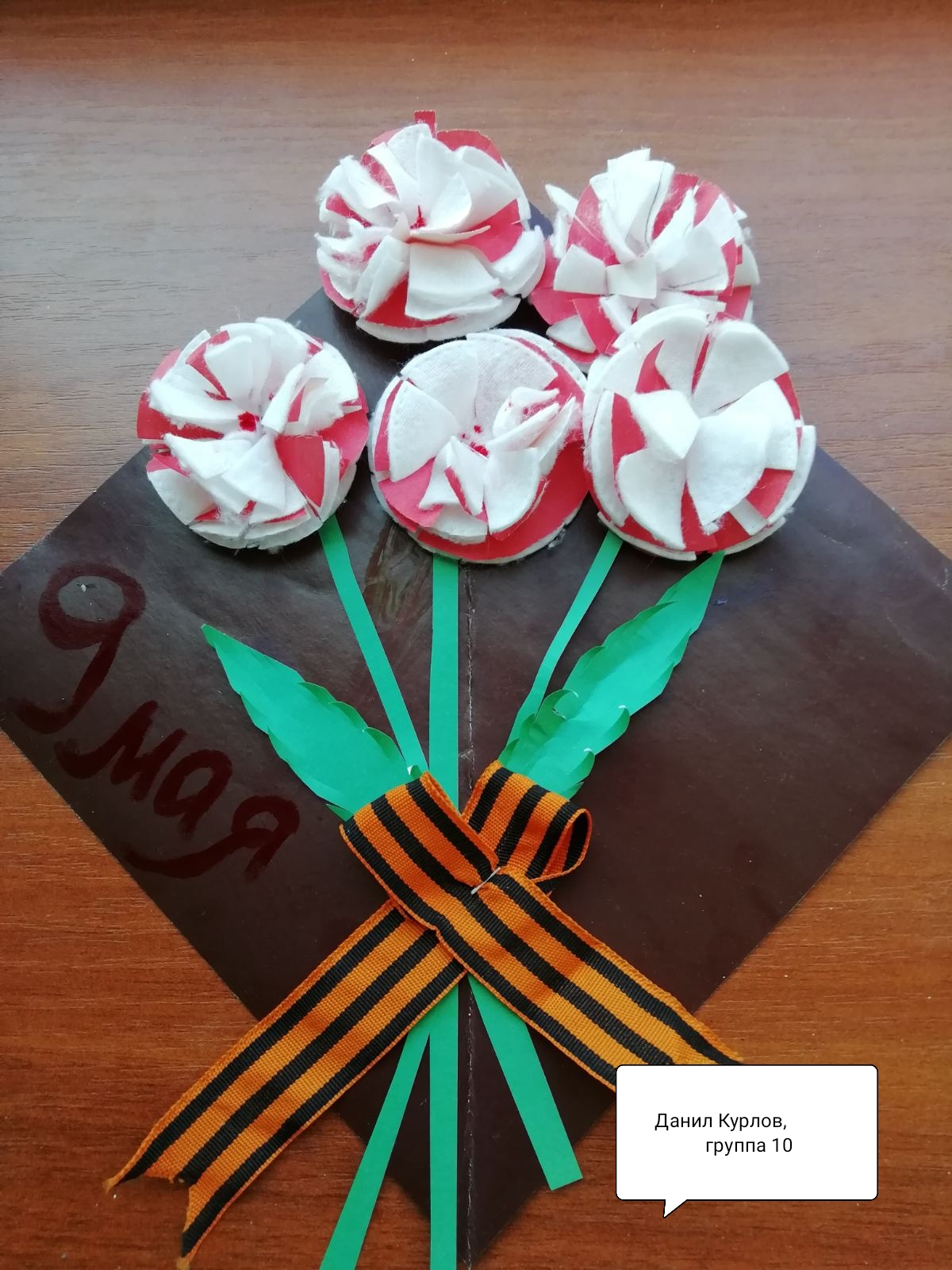 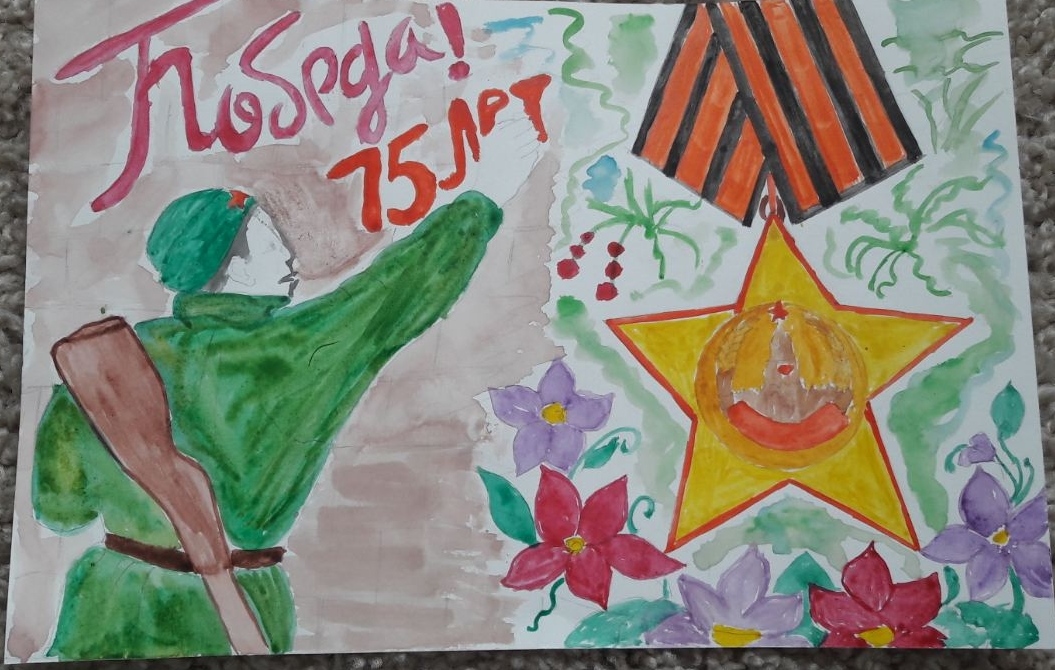 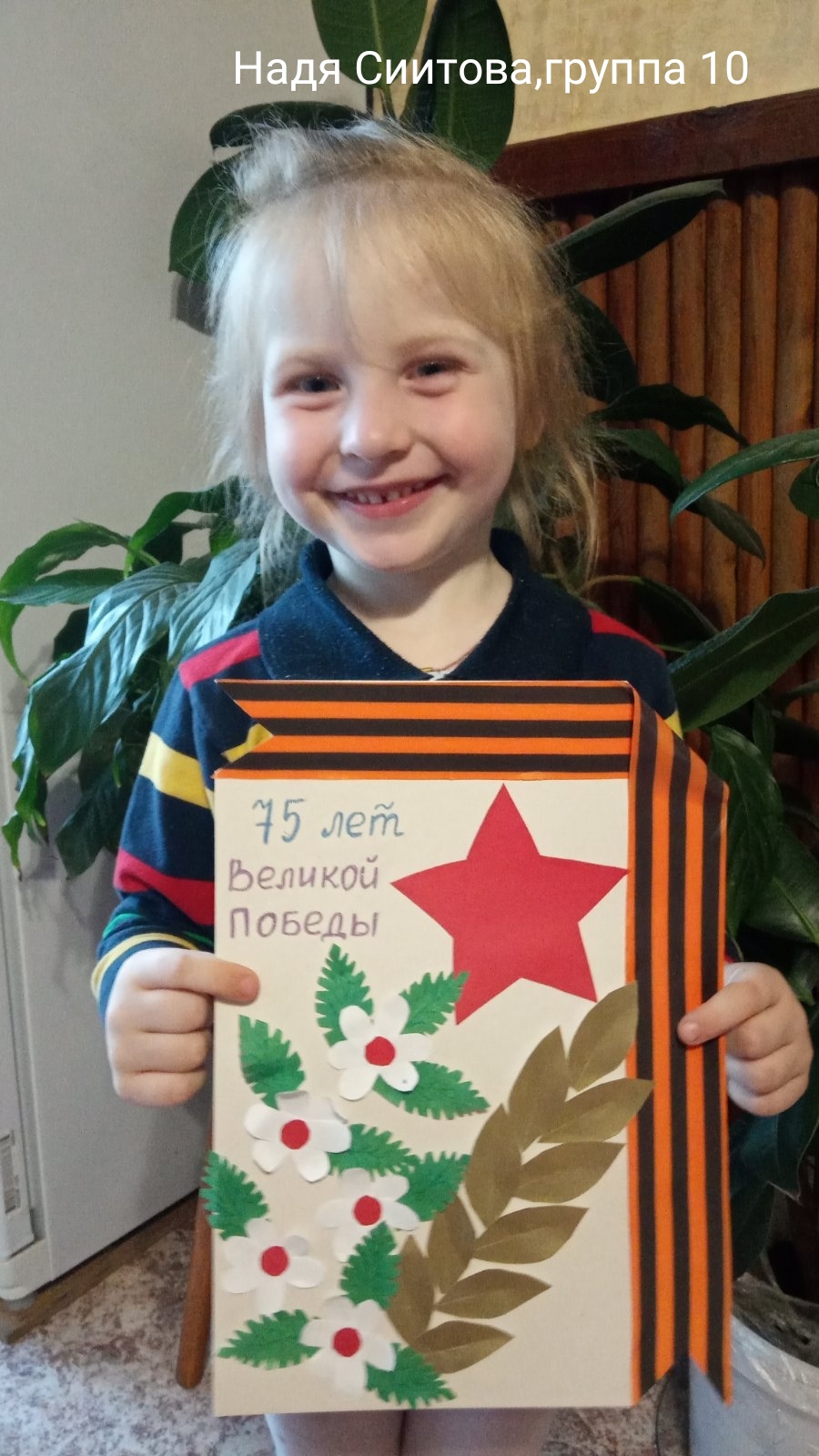 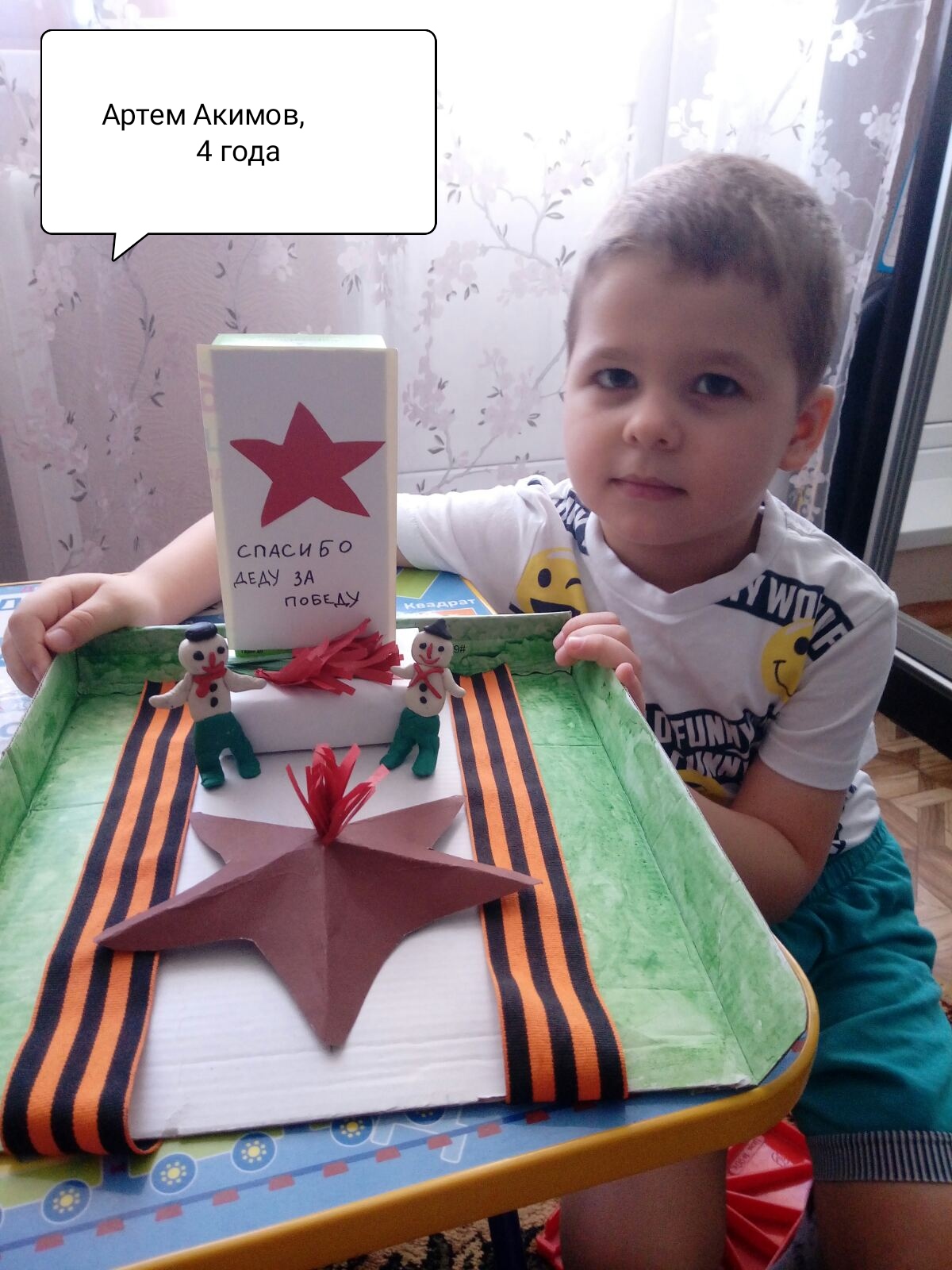 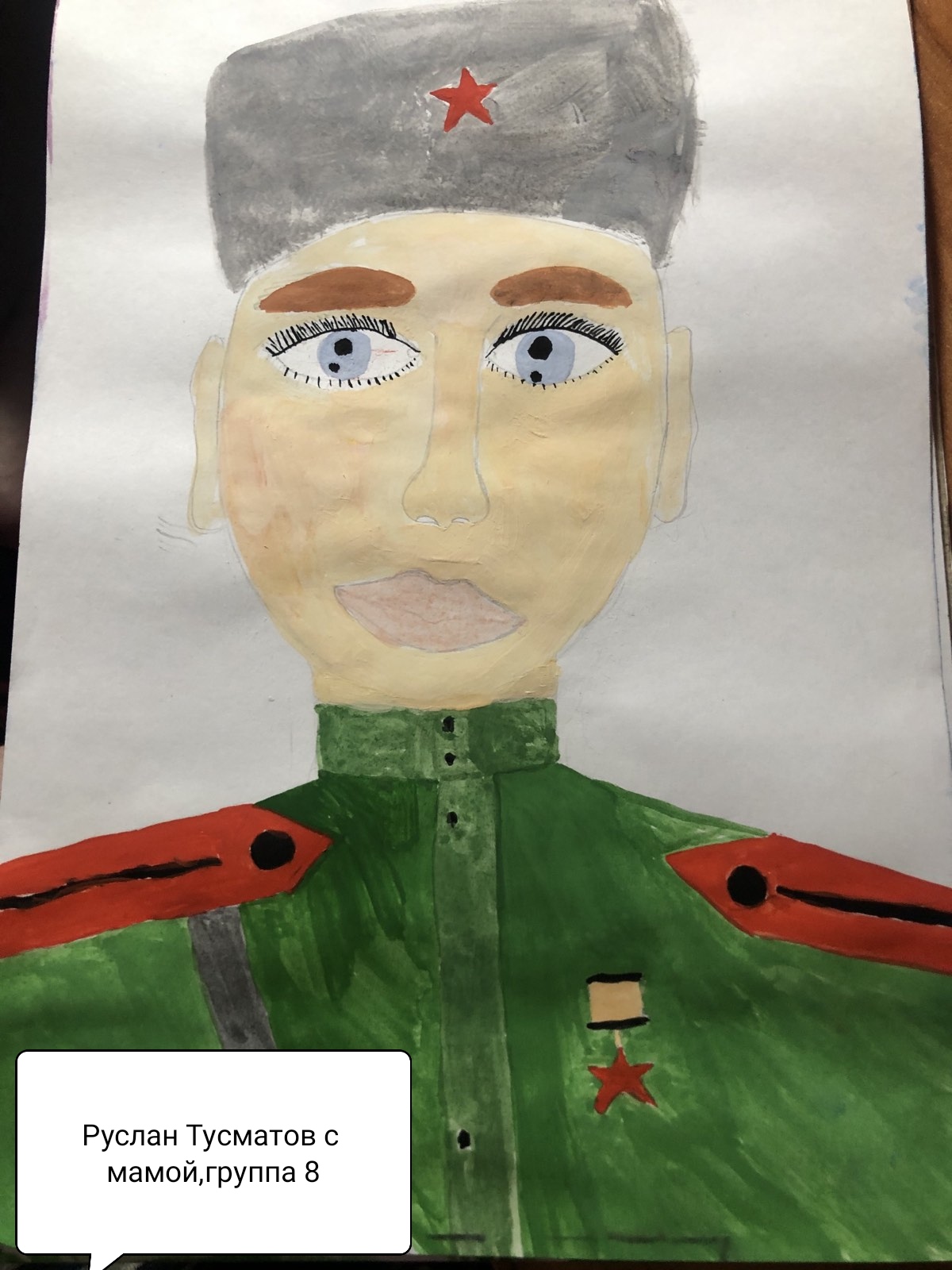 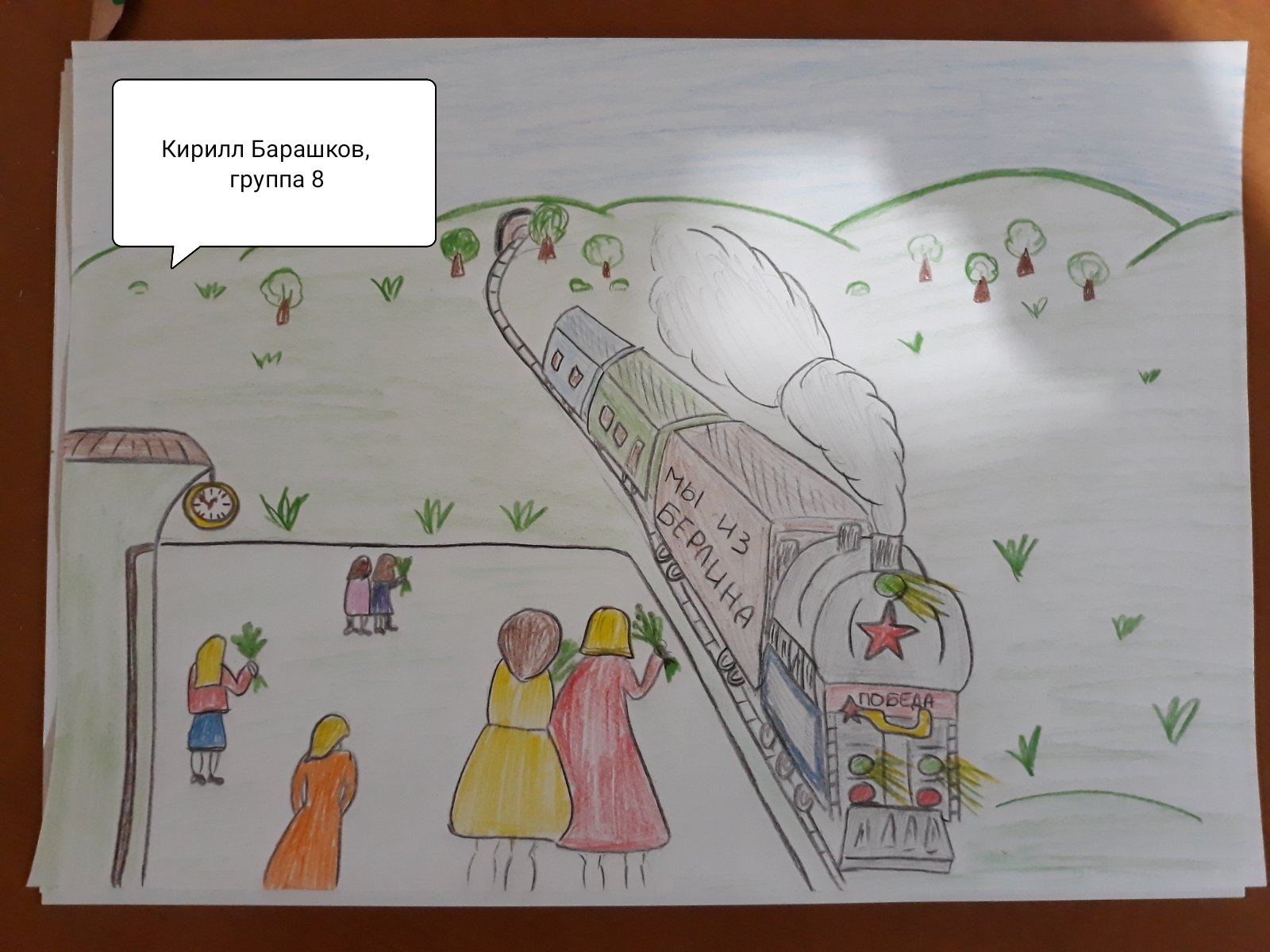 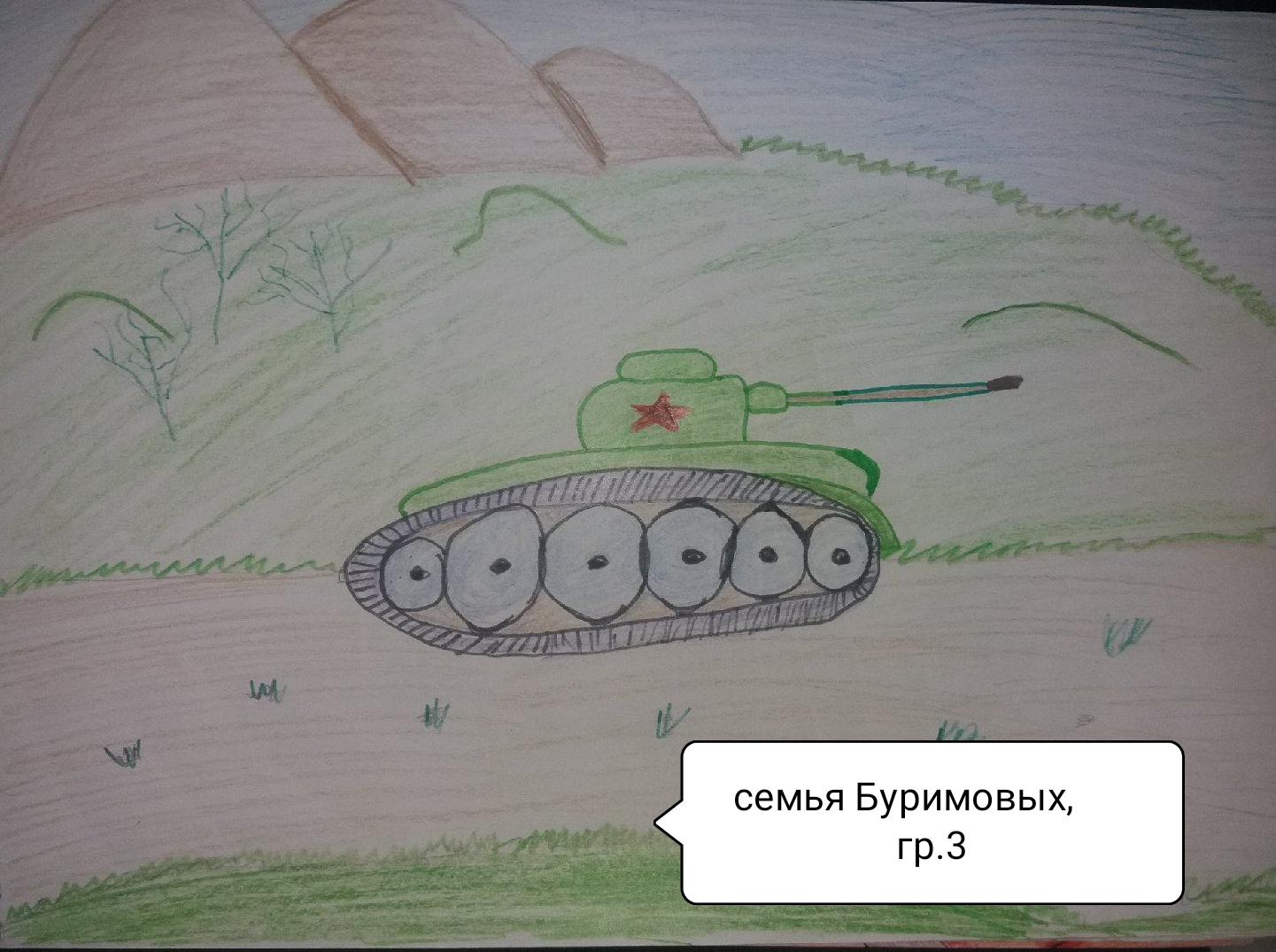 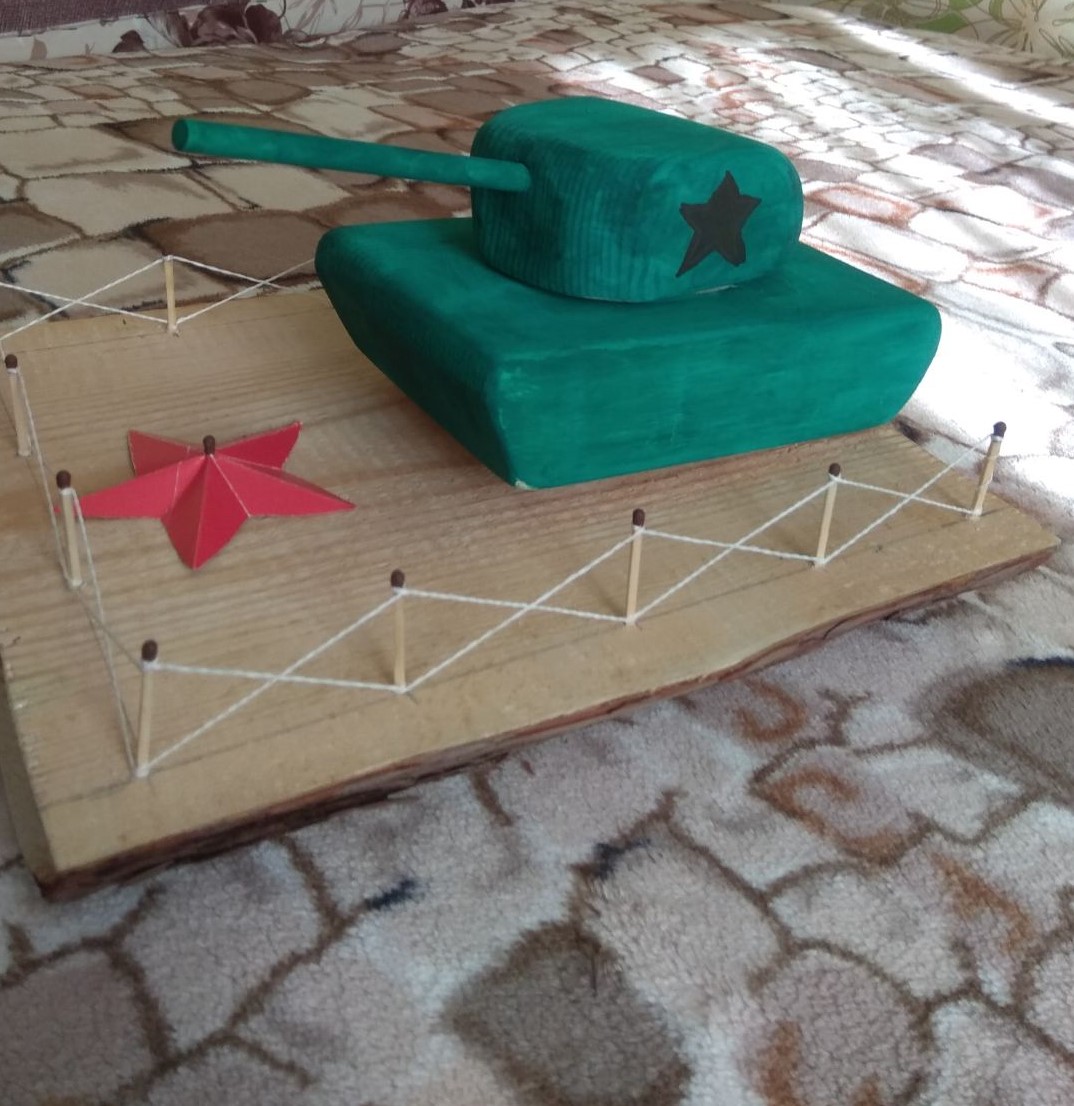 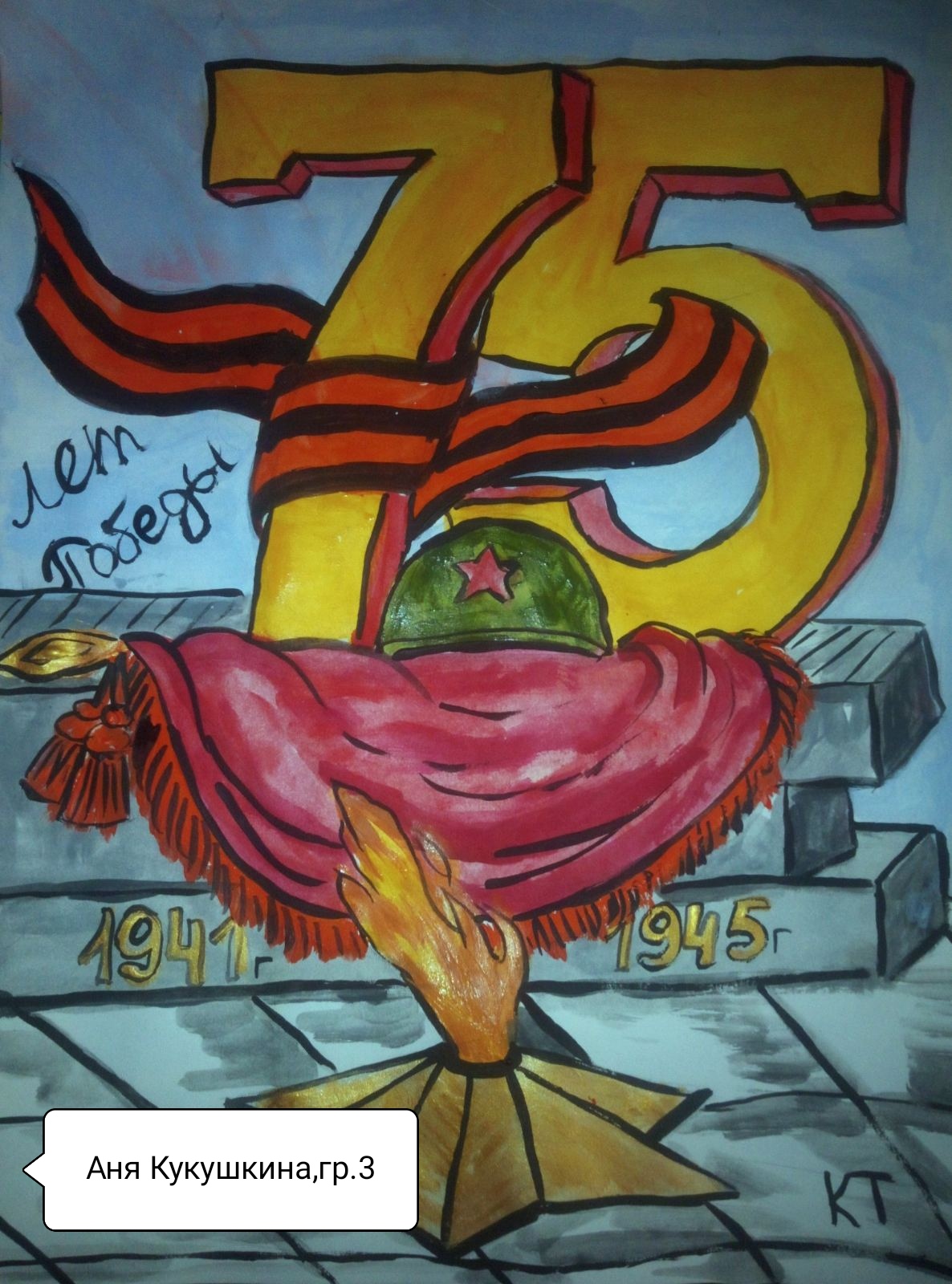 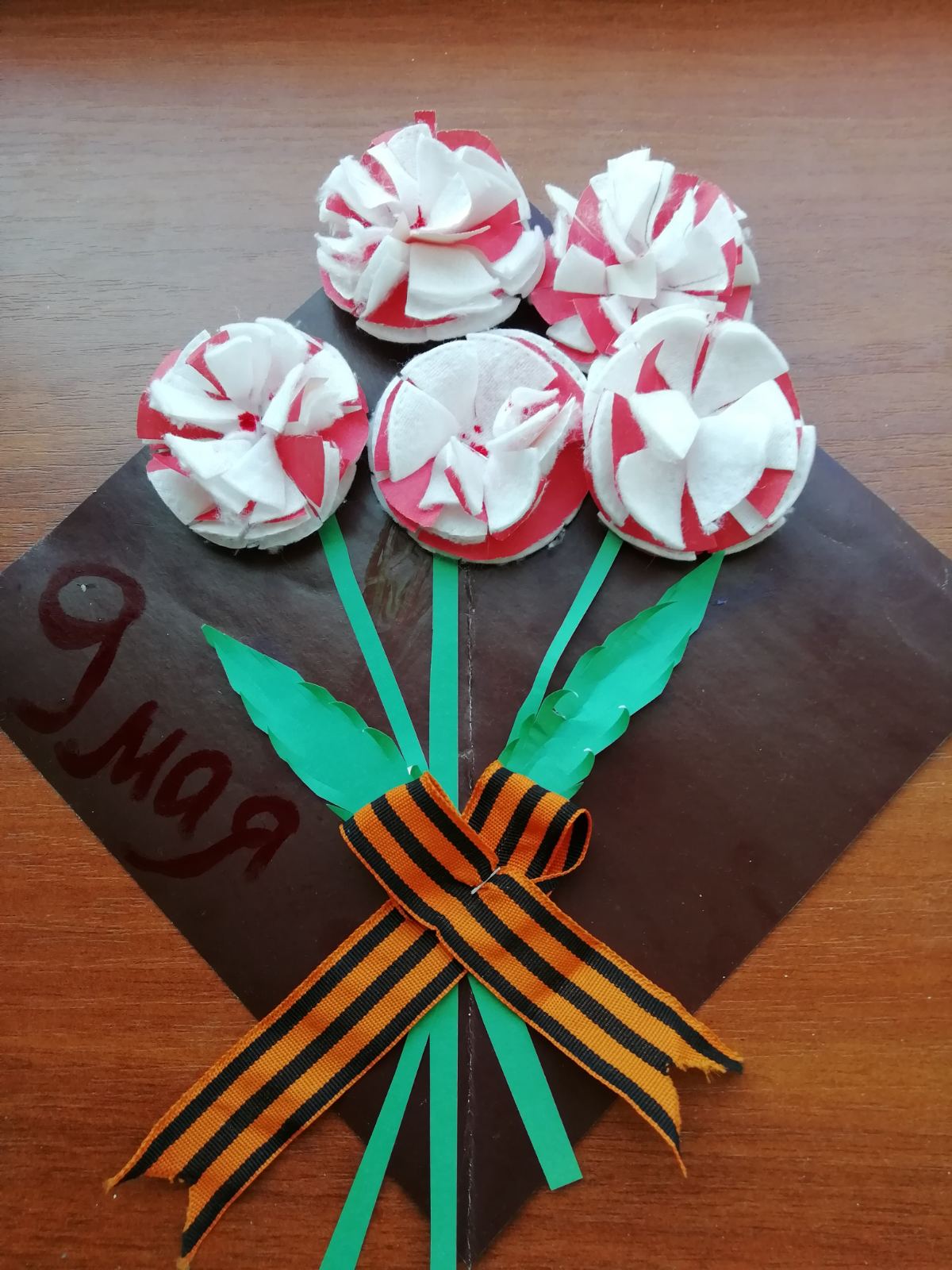 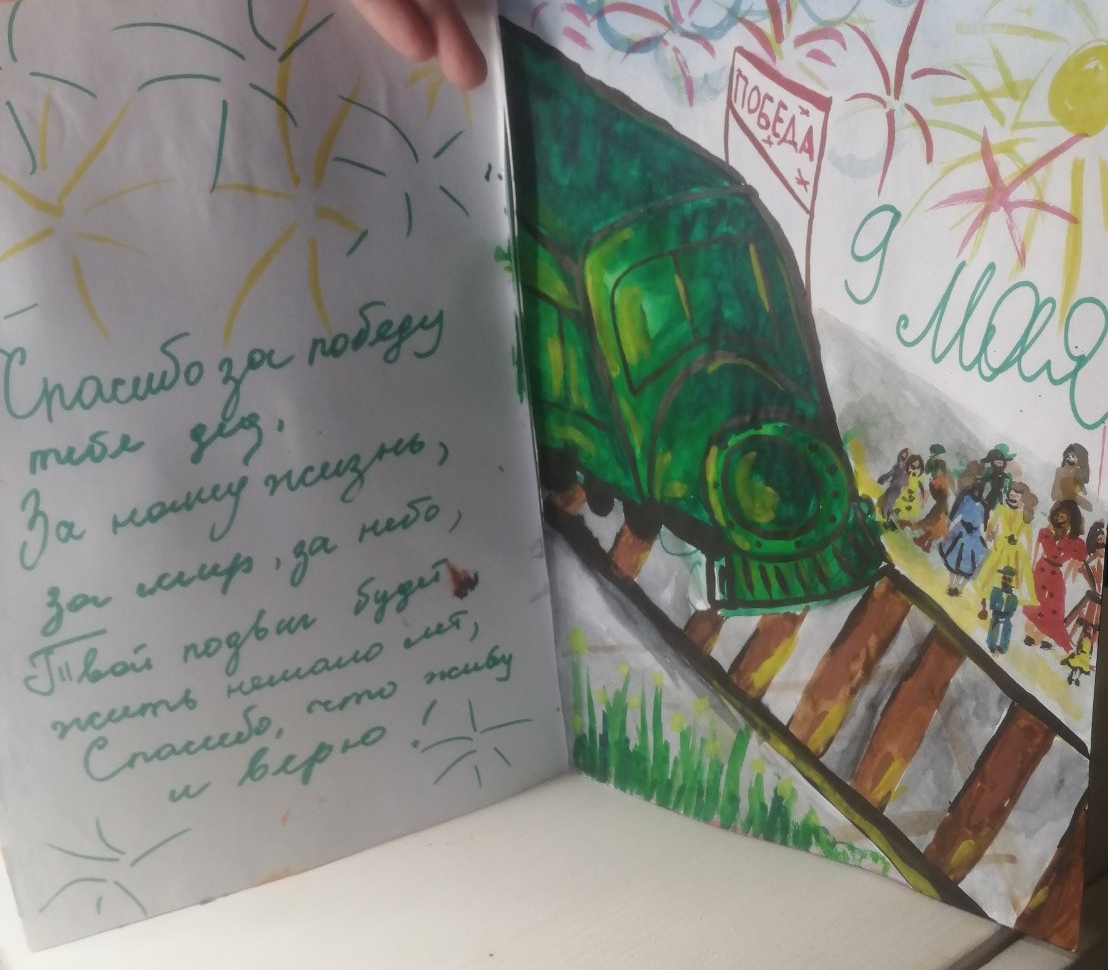 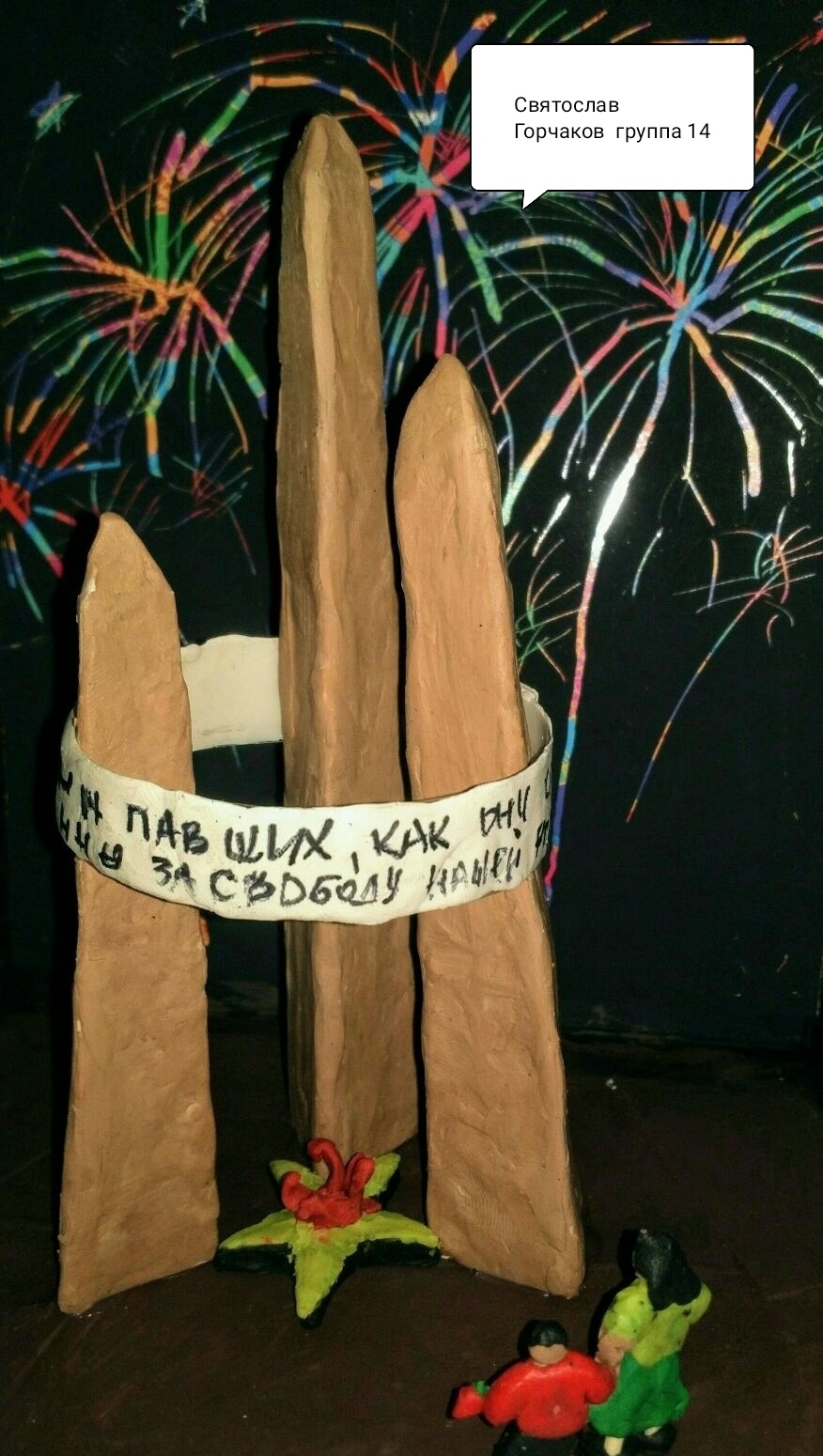 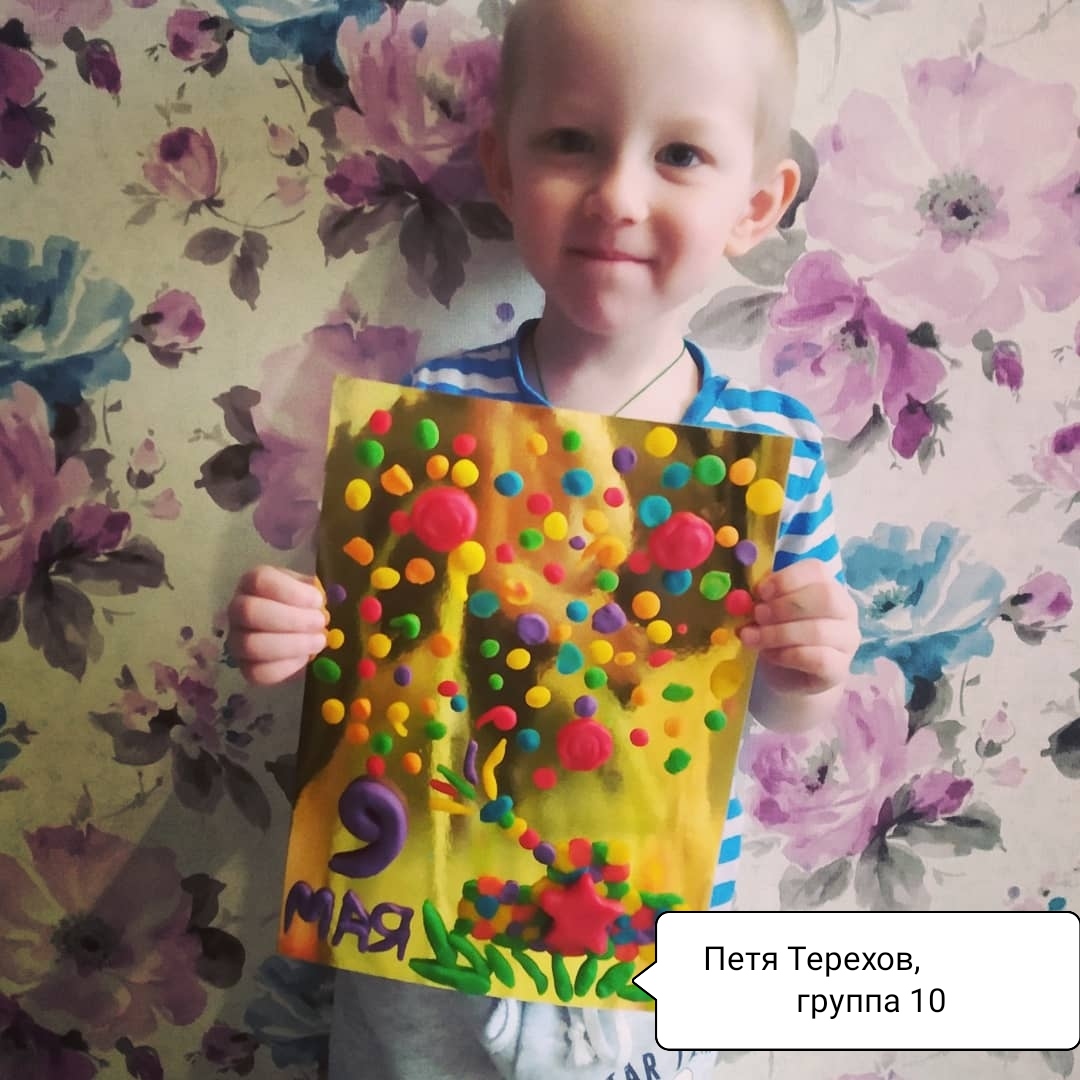 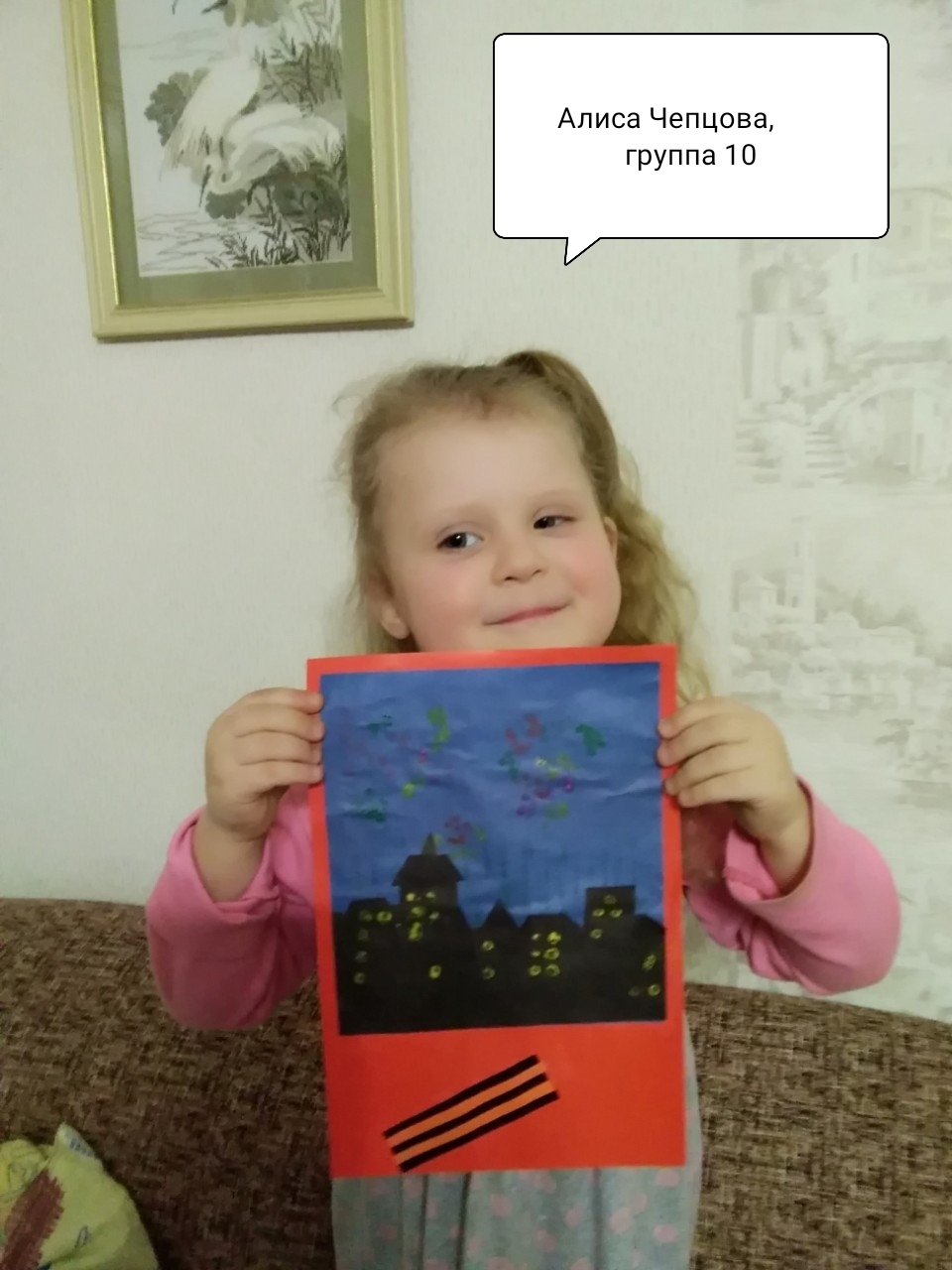 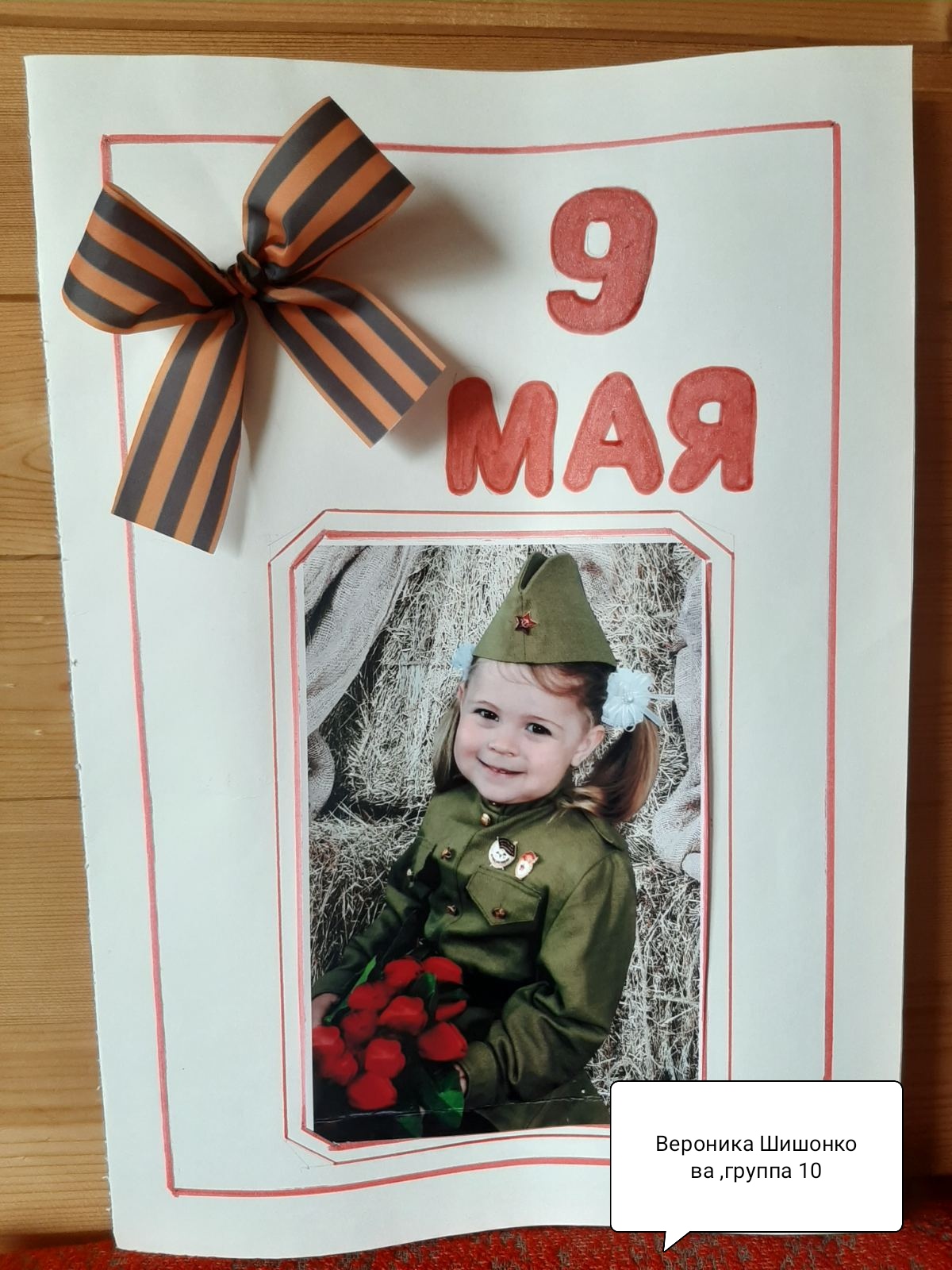 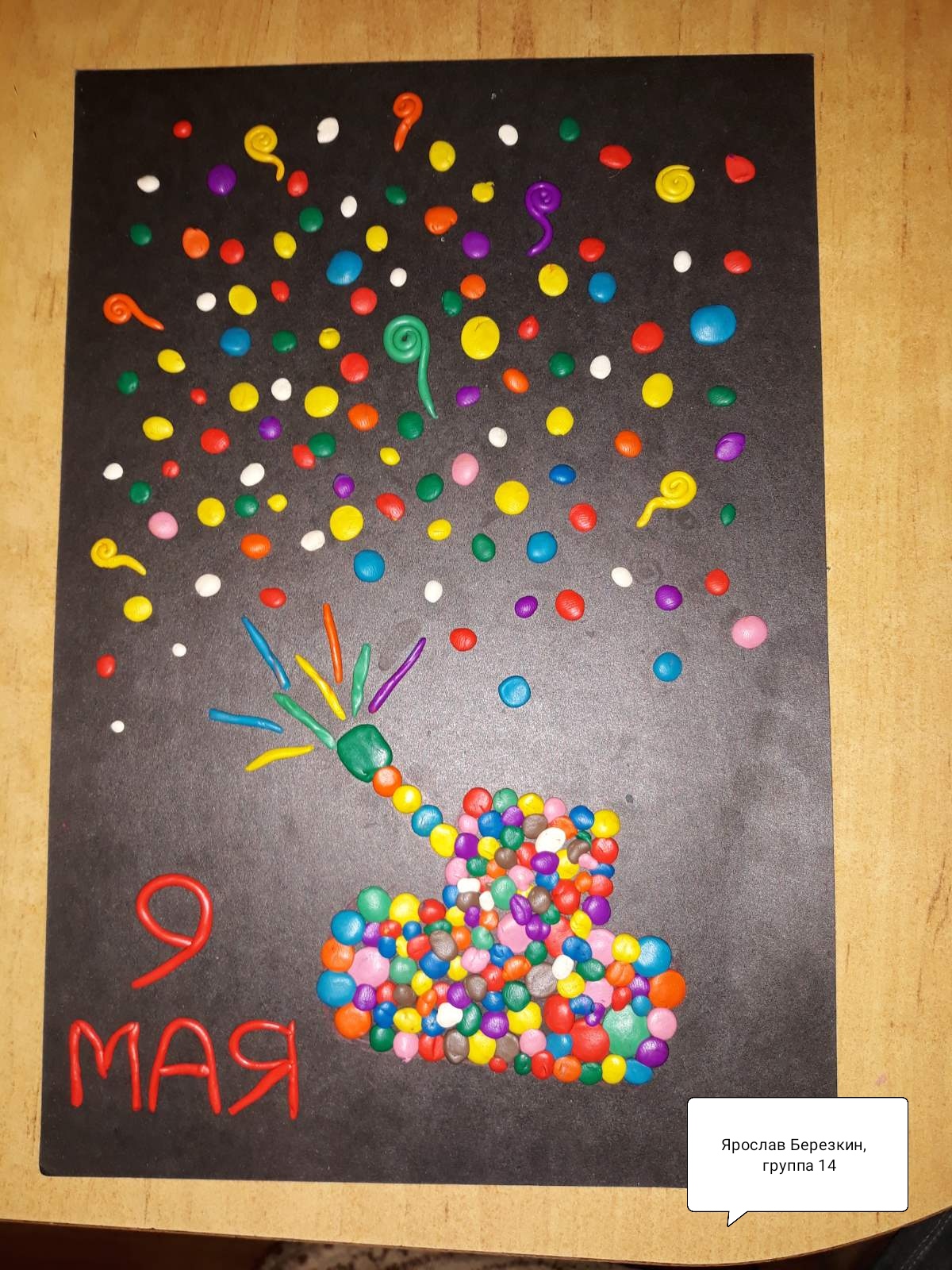 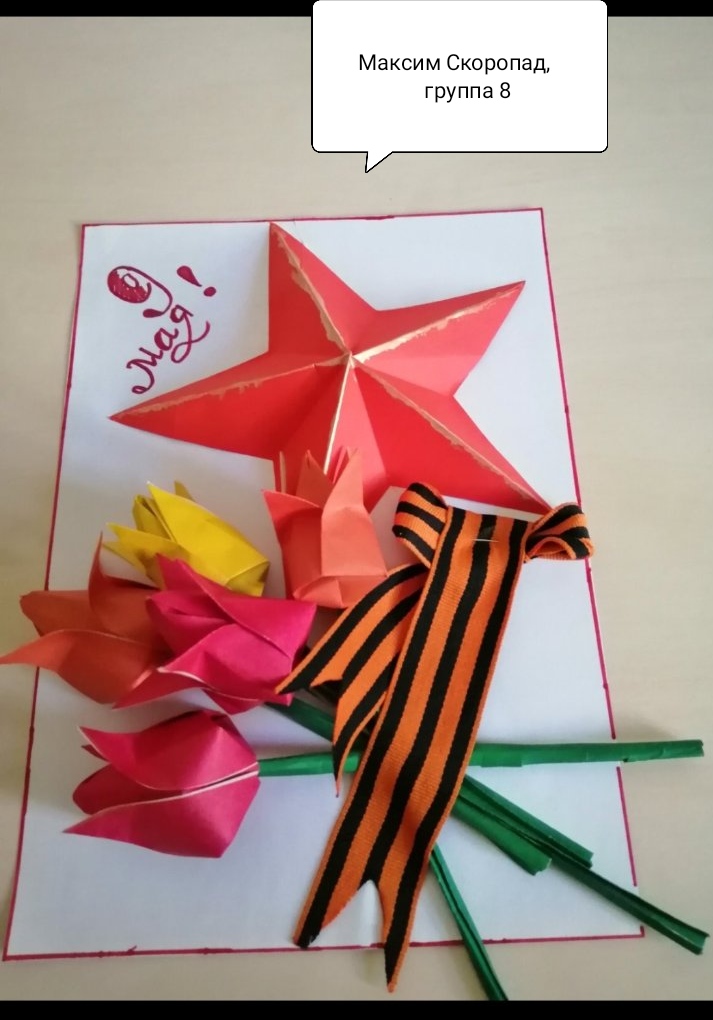 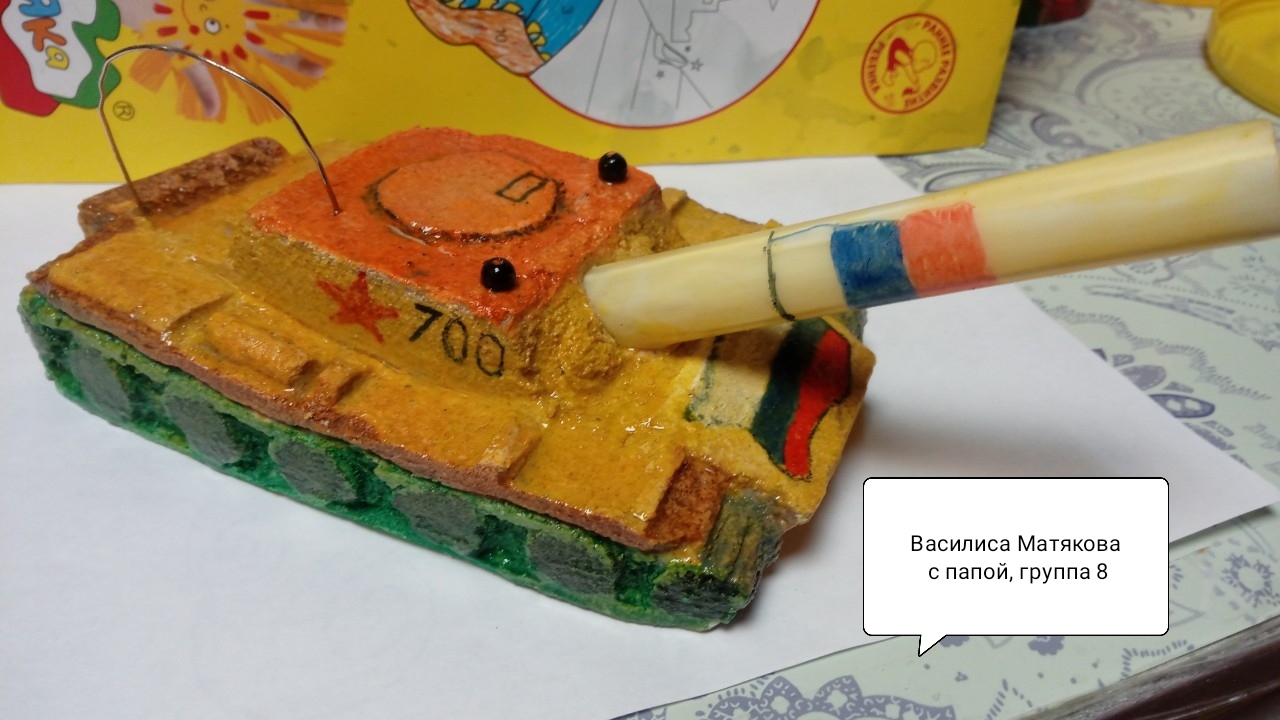